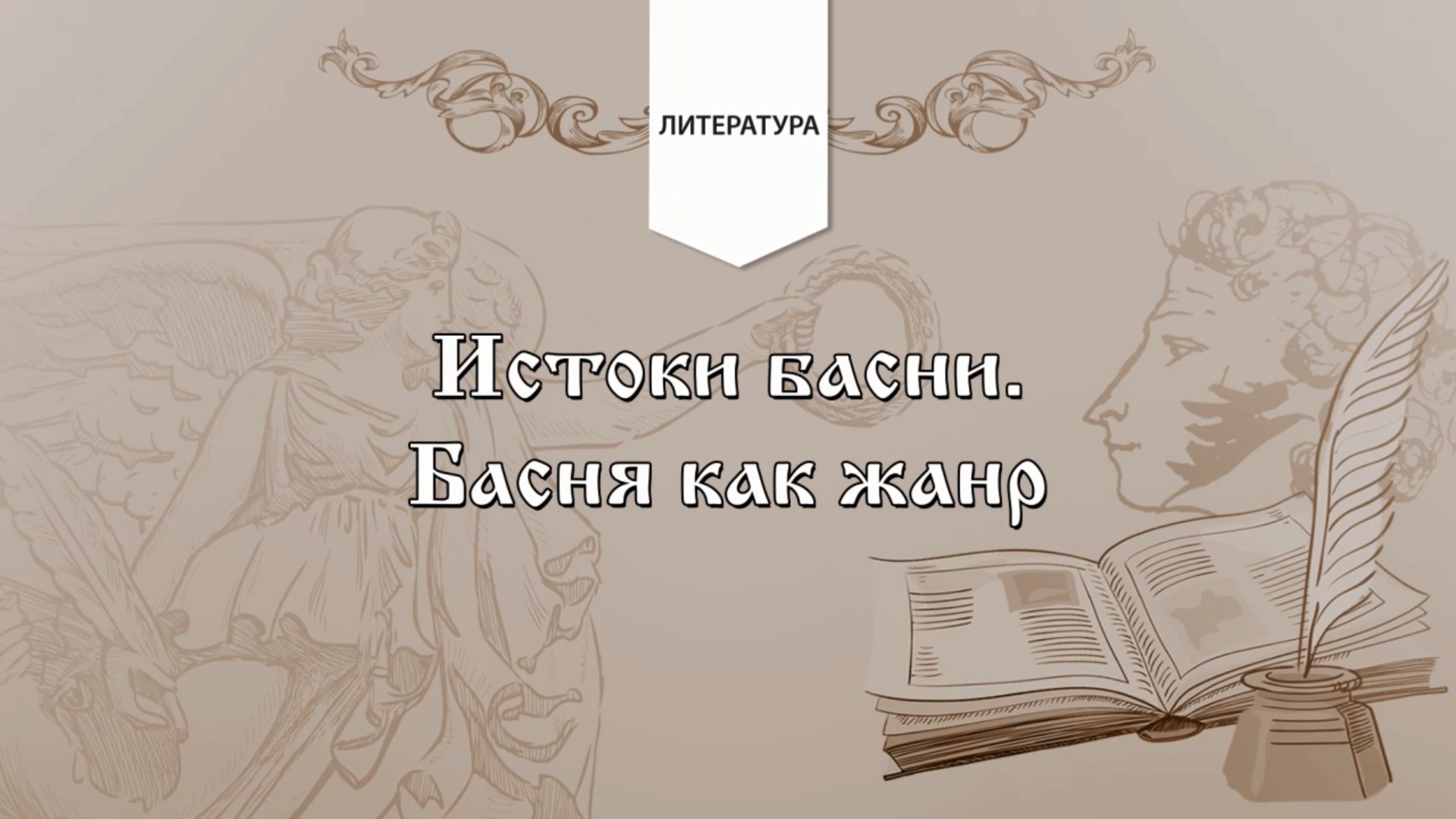 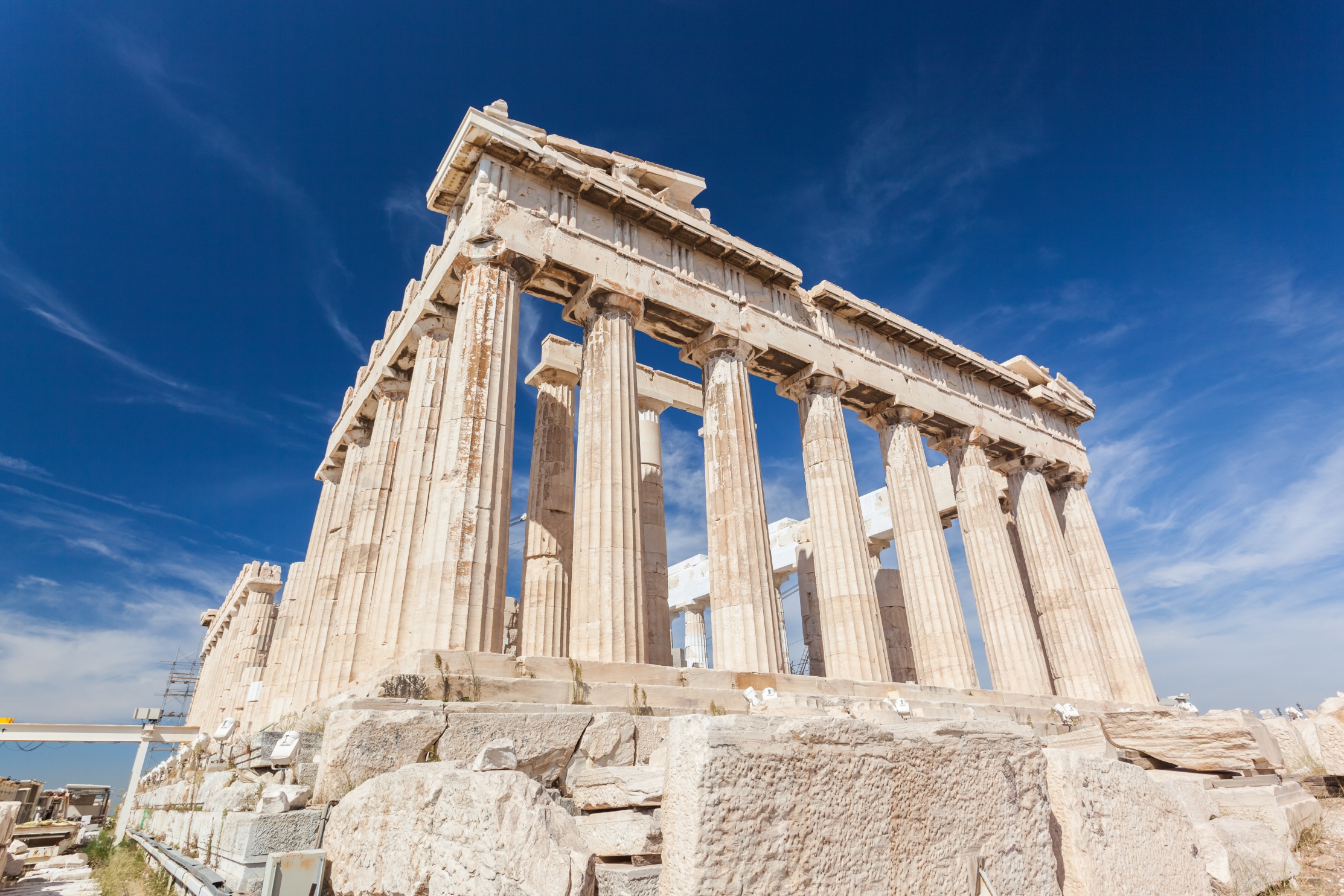 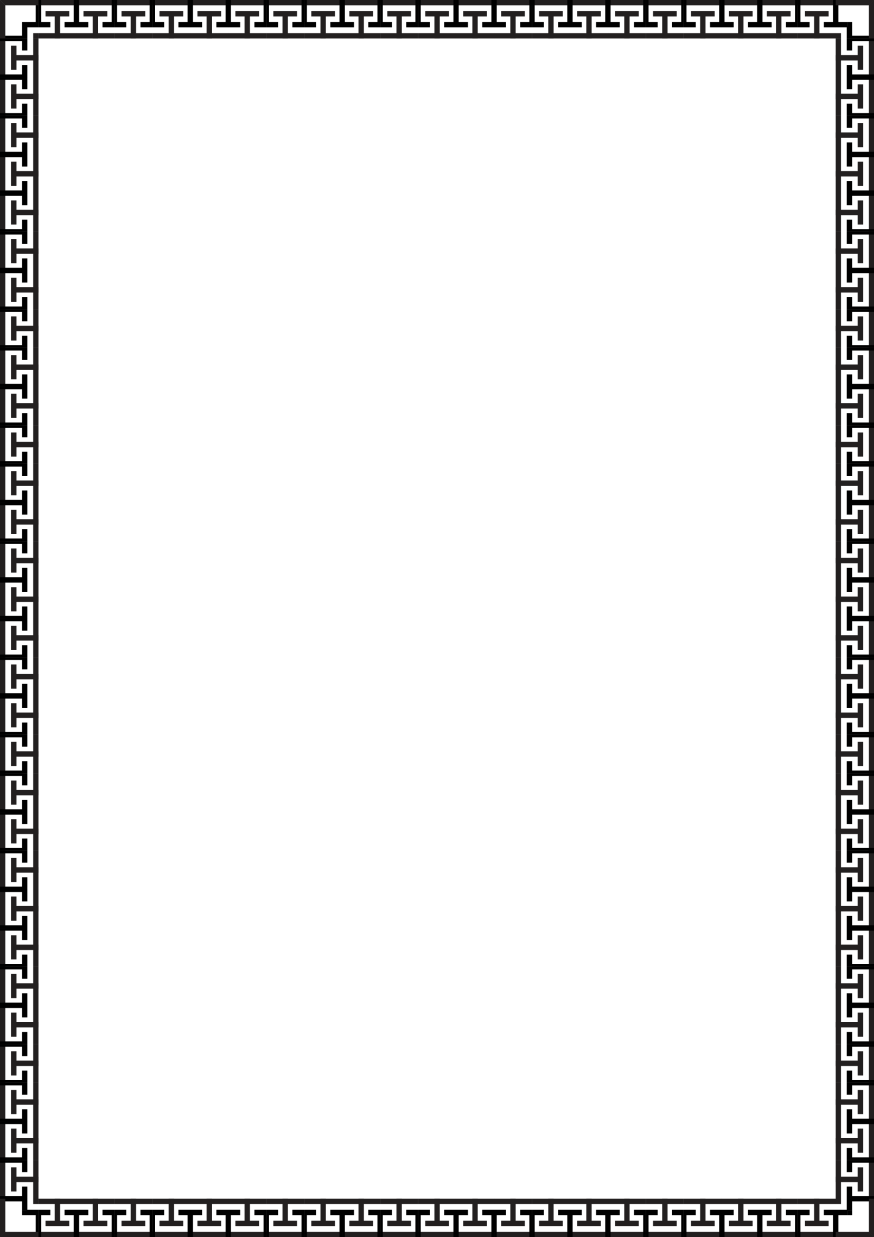 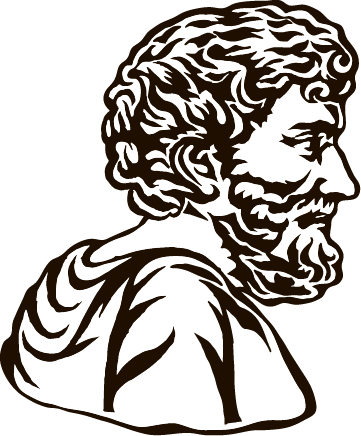 Басни
Эзопа
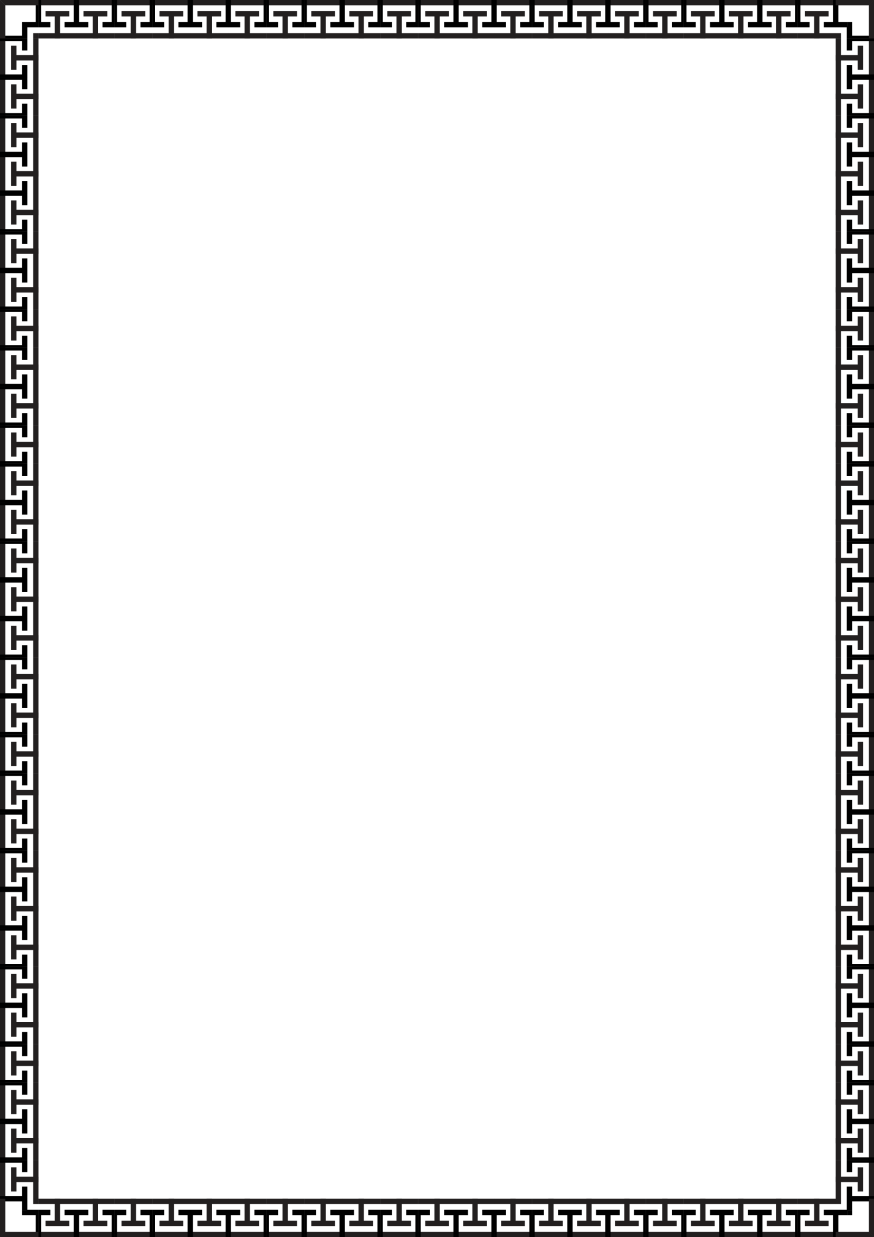 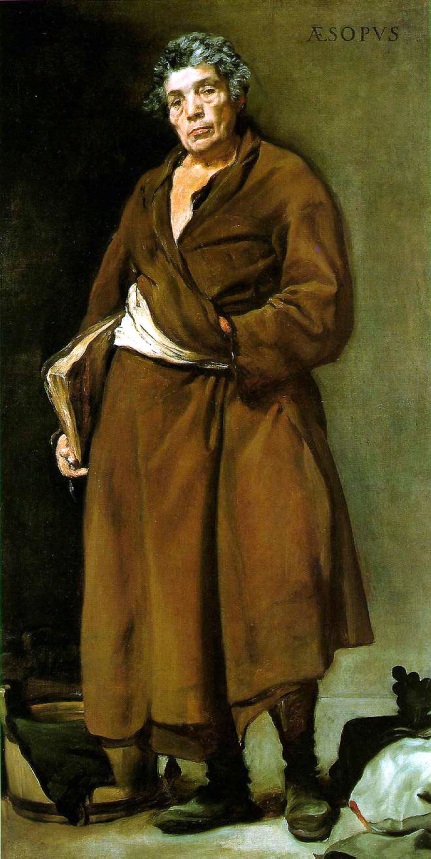 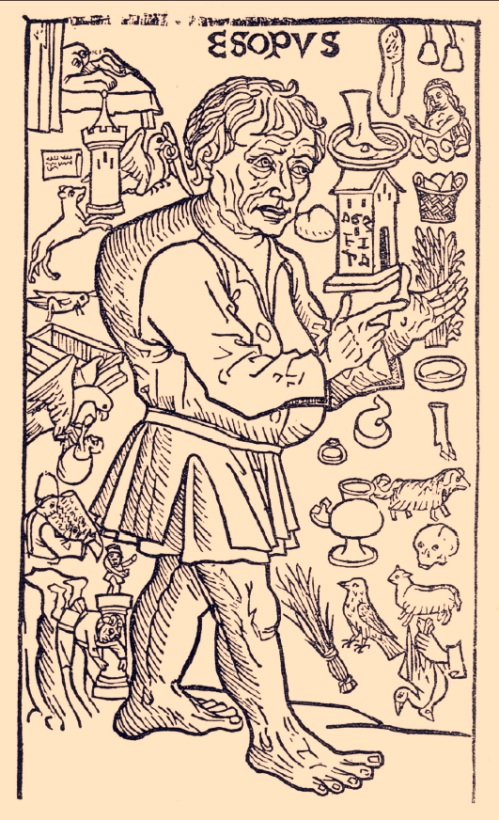 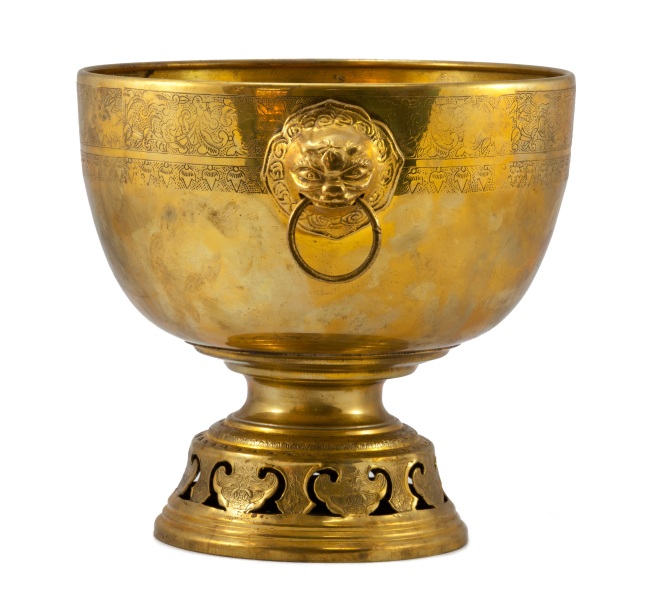 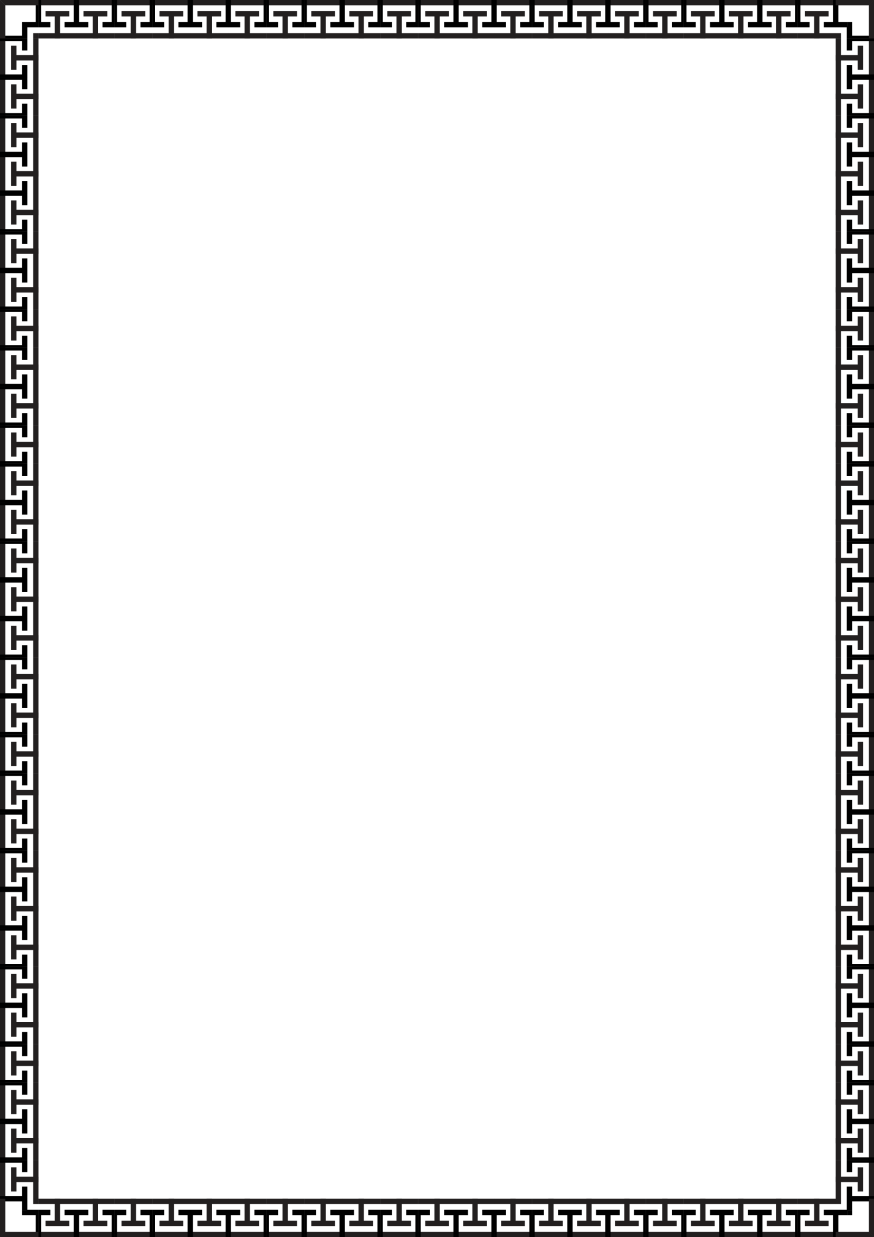 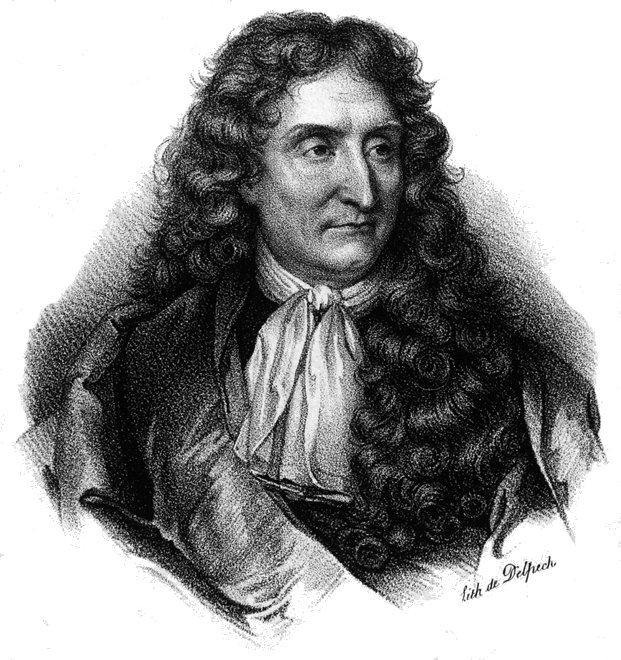 Жан де Лафонтен
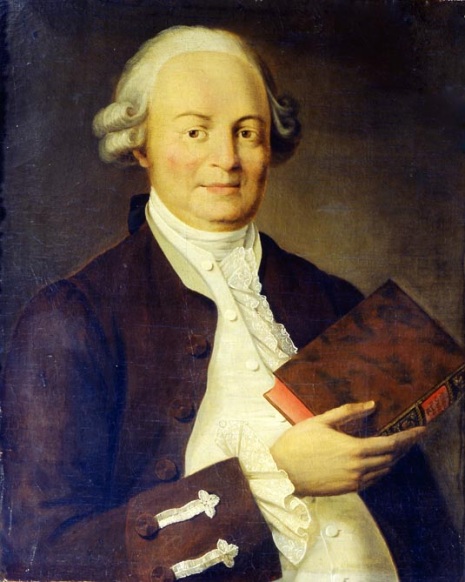 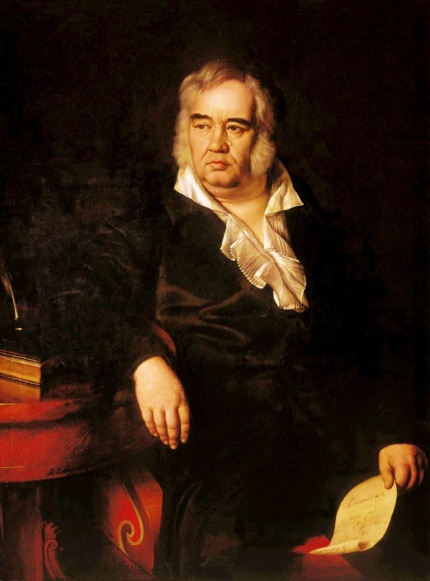 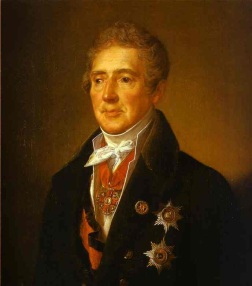 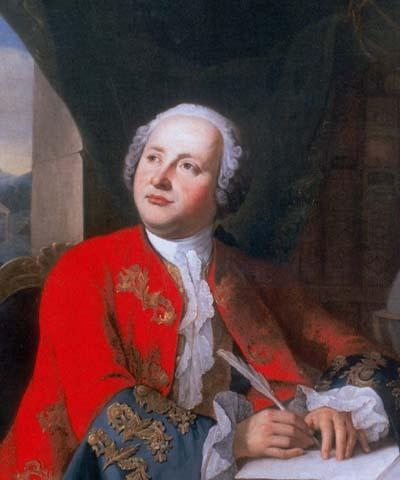 Иван Андреевич Крылов
Василий Кириллович Тредиаковский
Иван Иванович Дмитриев
Михаил Васильевич Ломоносов
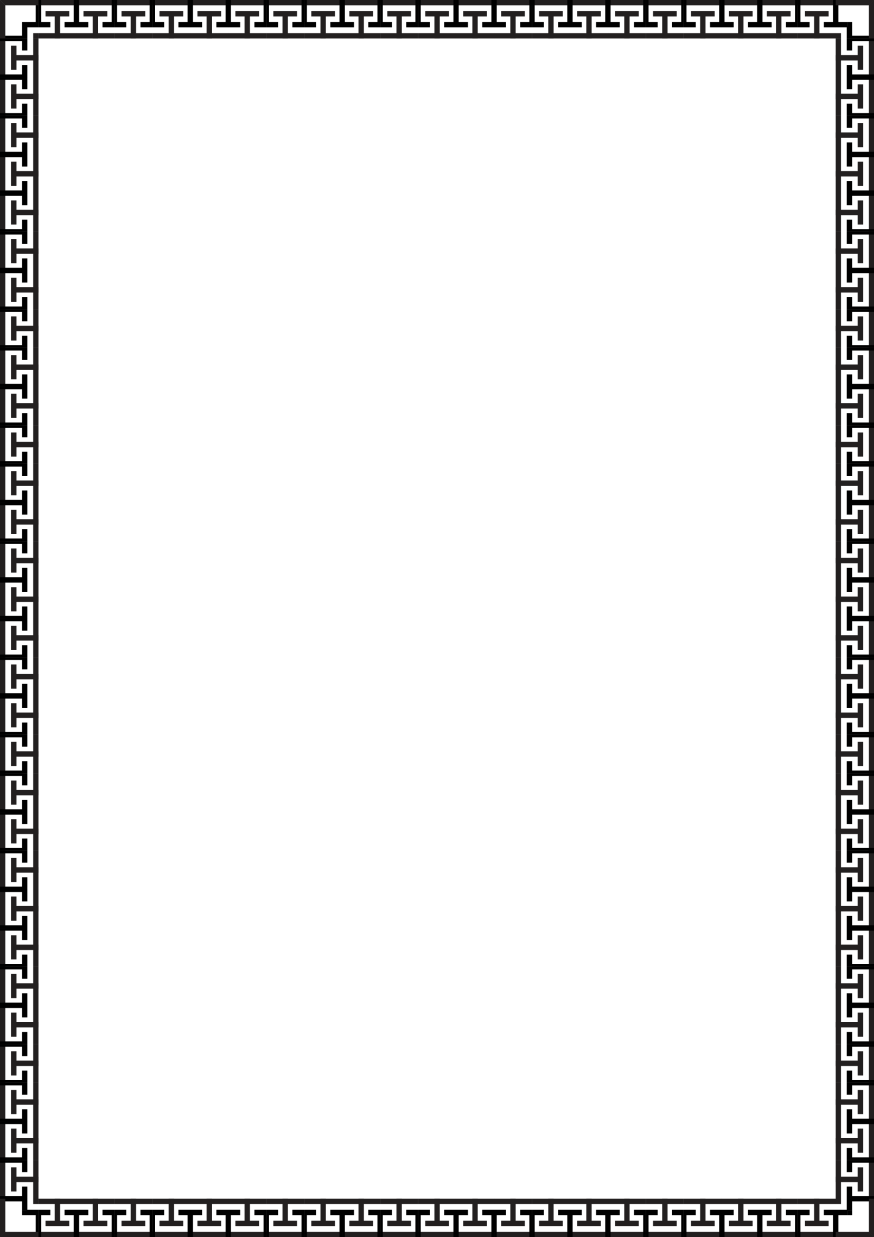 Басня — это краткий стихотворный или прозаический рассказ нравоучительного характера, имеющий иносказательный, аллегорический смысл.
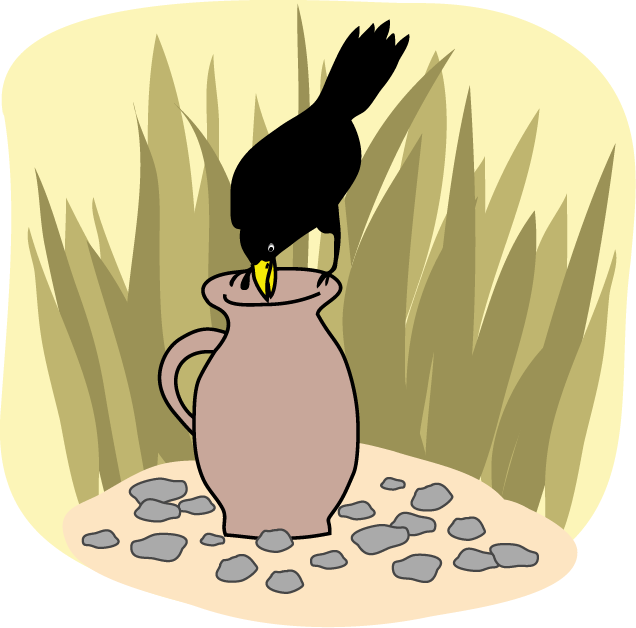 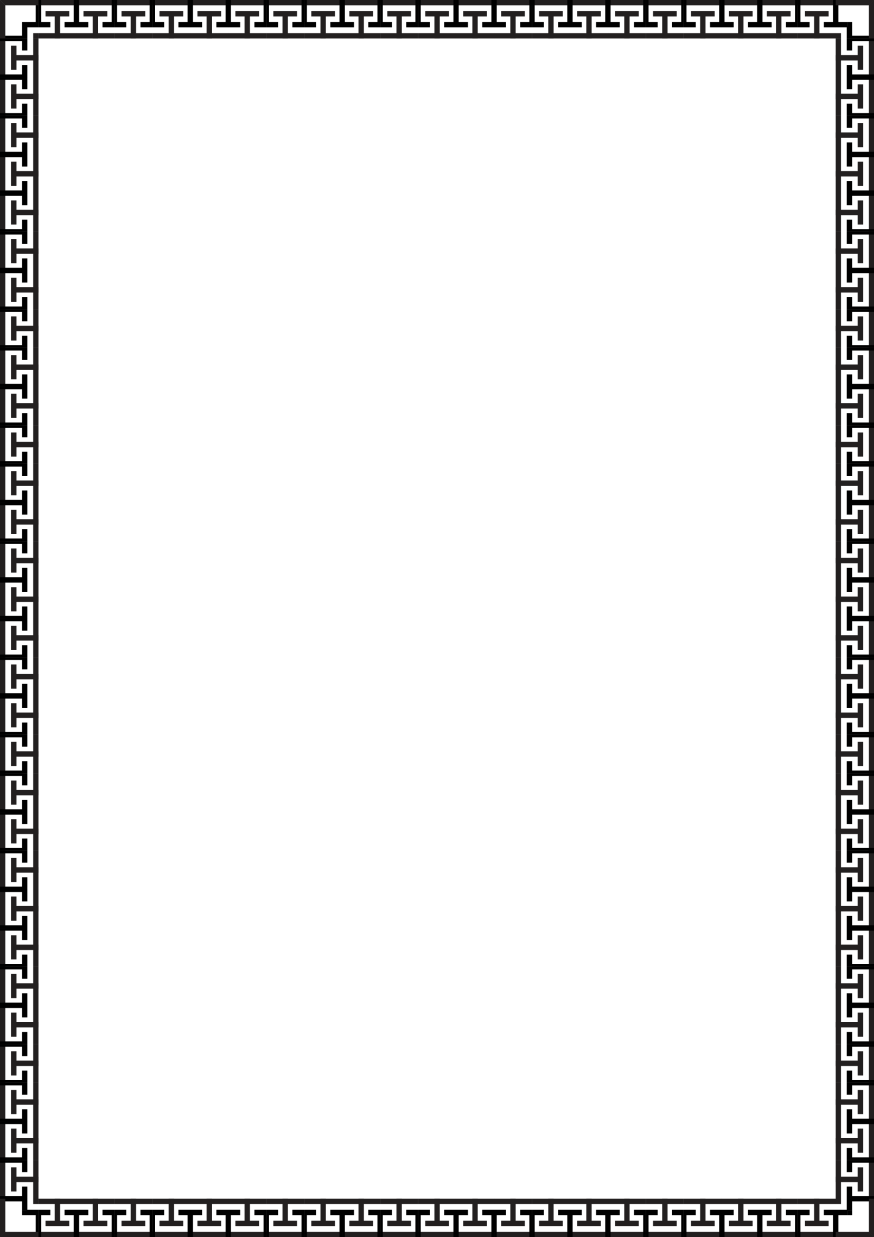 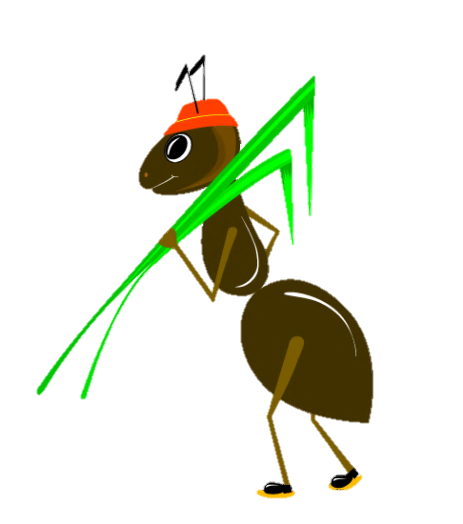 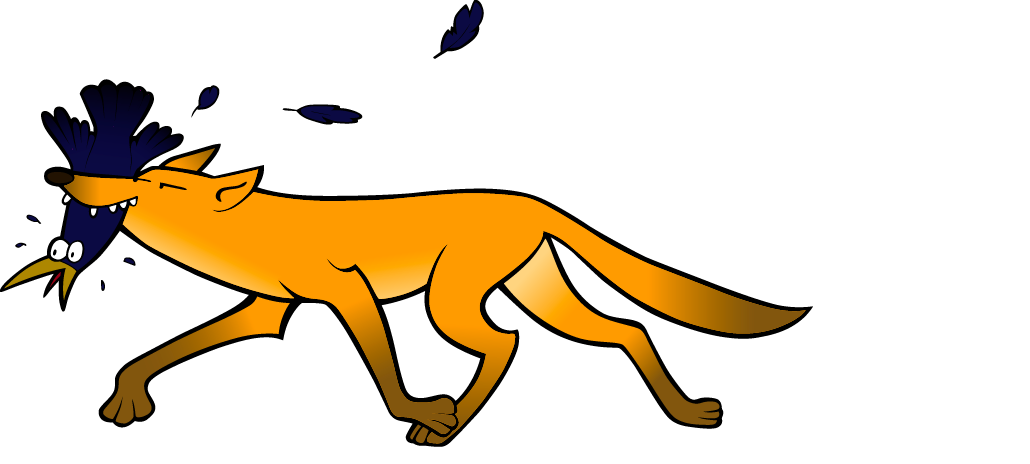 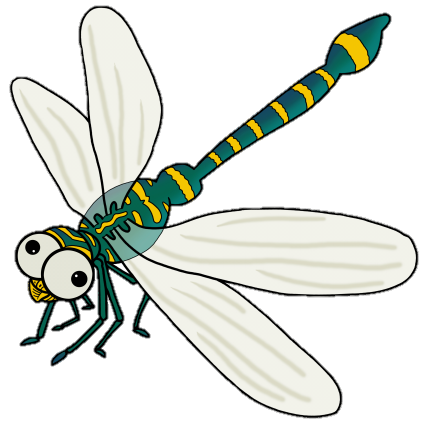 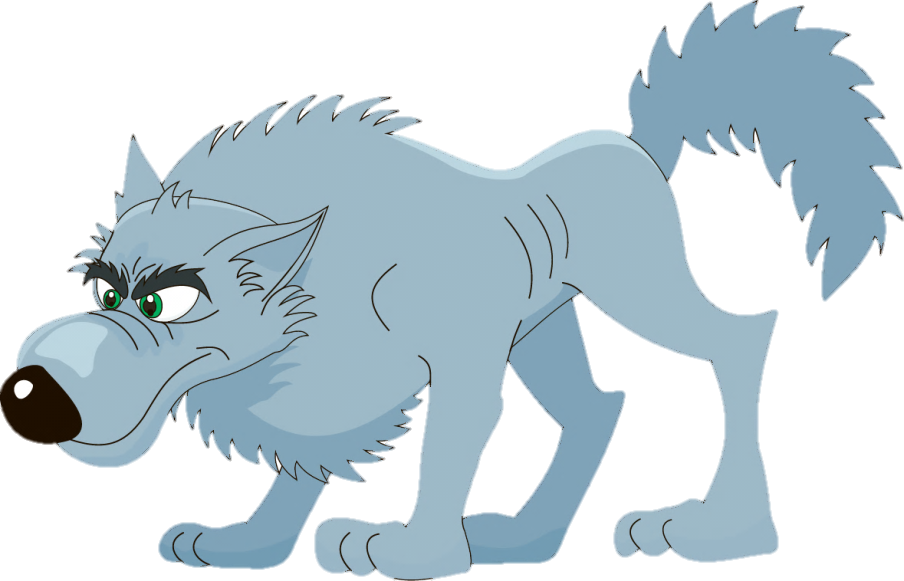 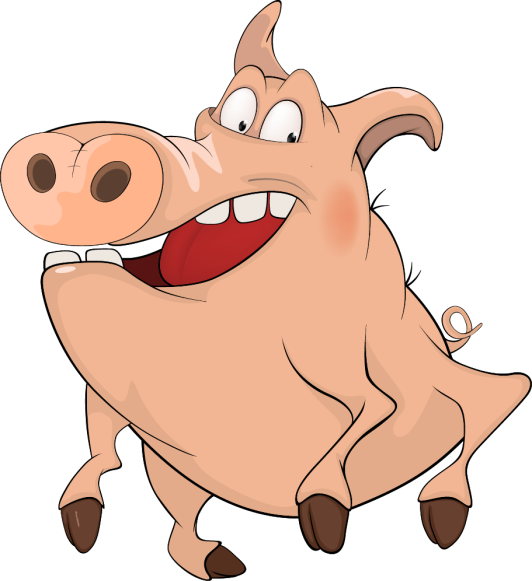 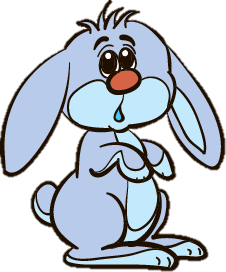 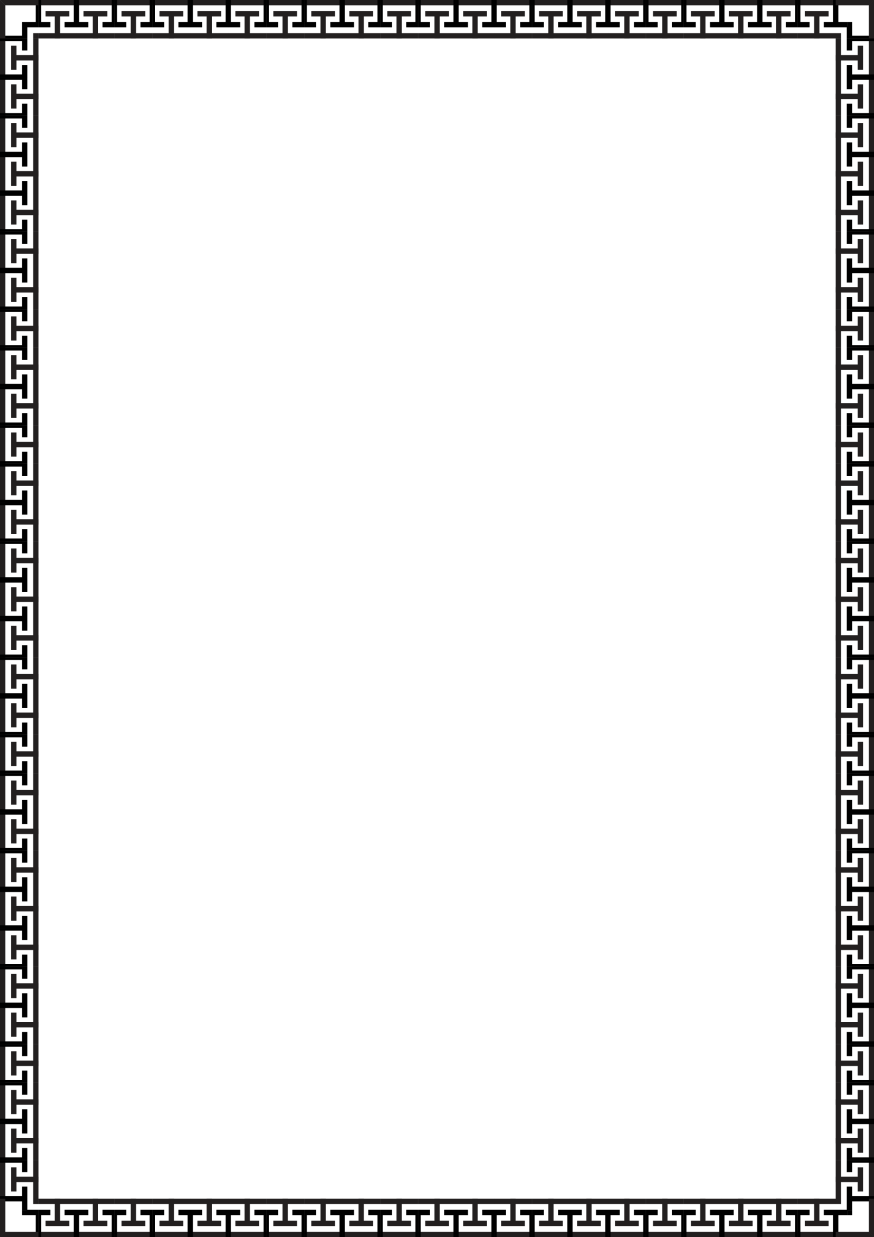 Аллегория — иносказательное изображение предмета, явления для того, чтобы наглядно показать его главные черты.
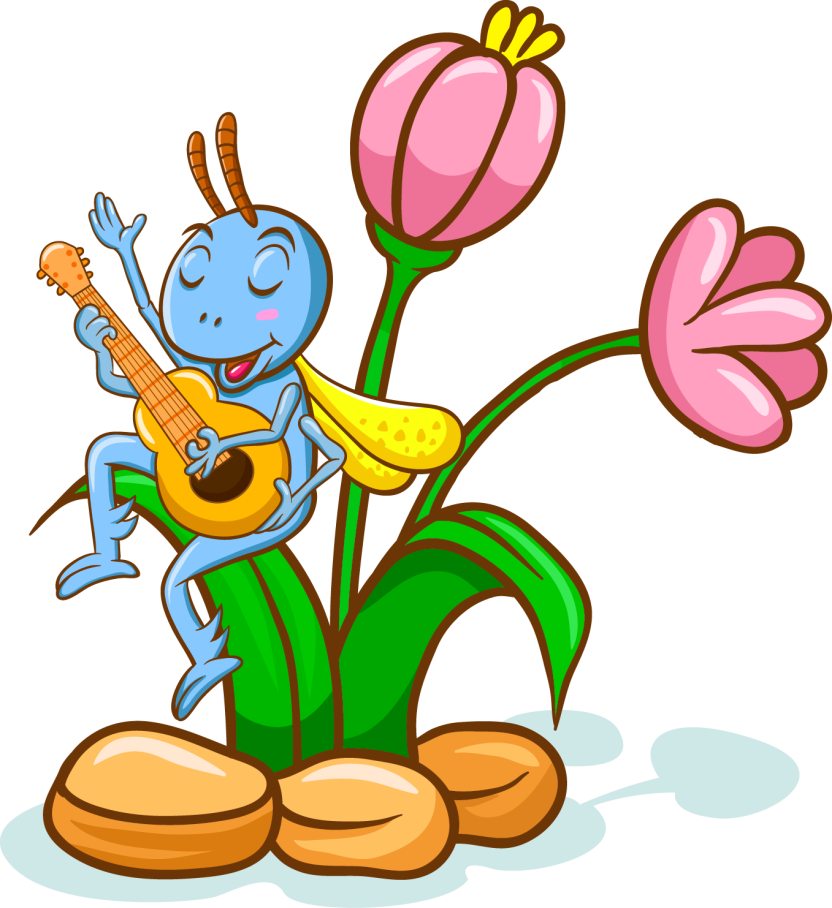 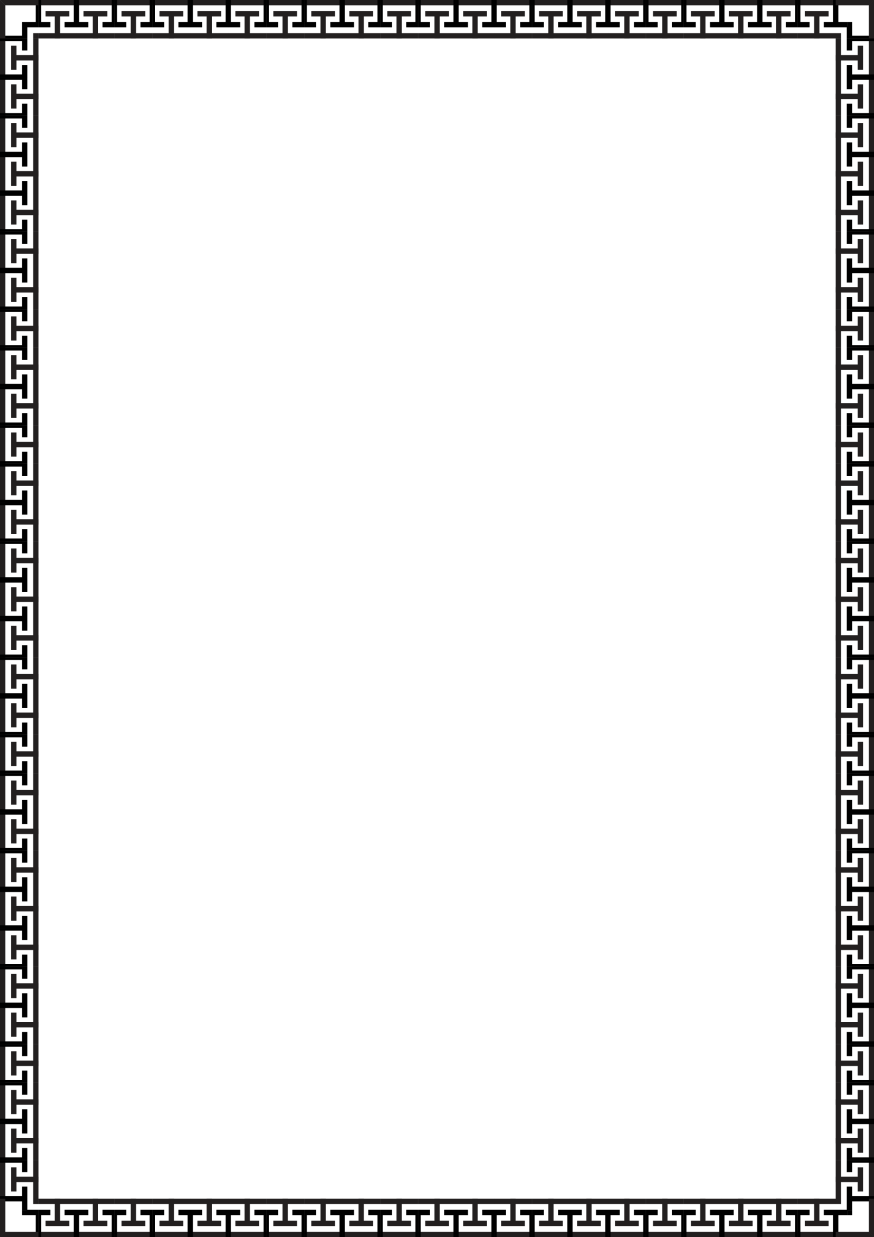 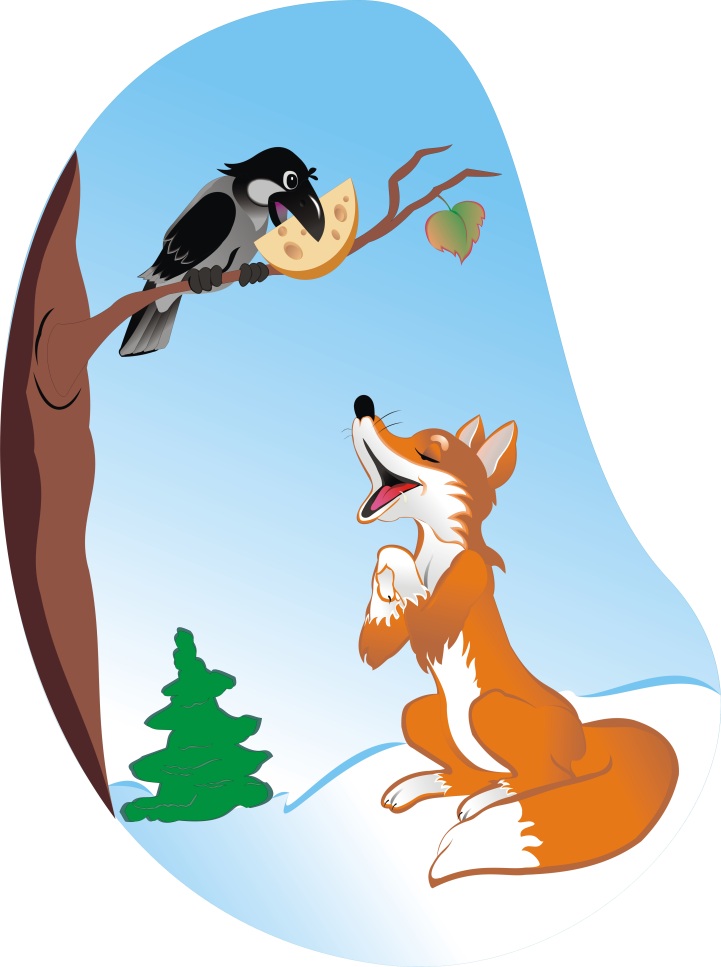 2 части басни:
повествование,
нравоучение (мораль).
Мораль — начальные или заключительные строки басни с нравоучительным выводом.
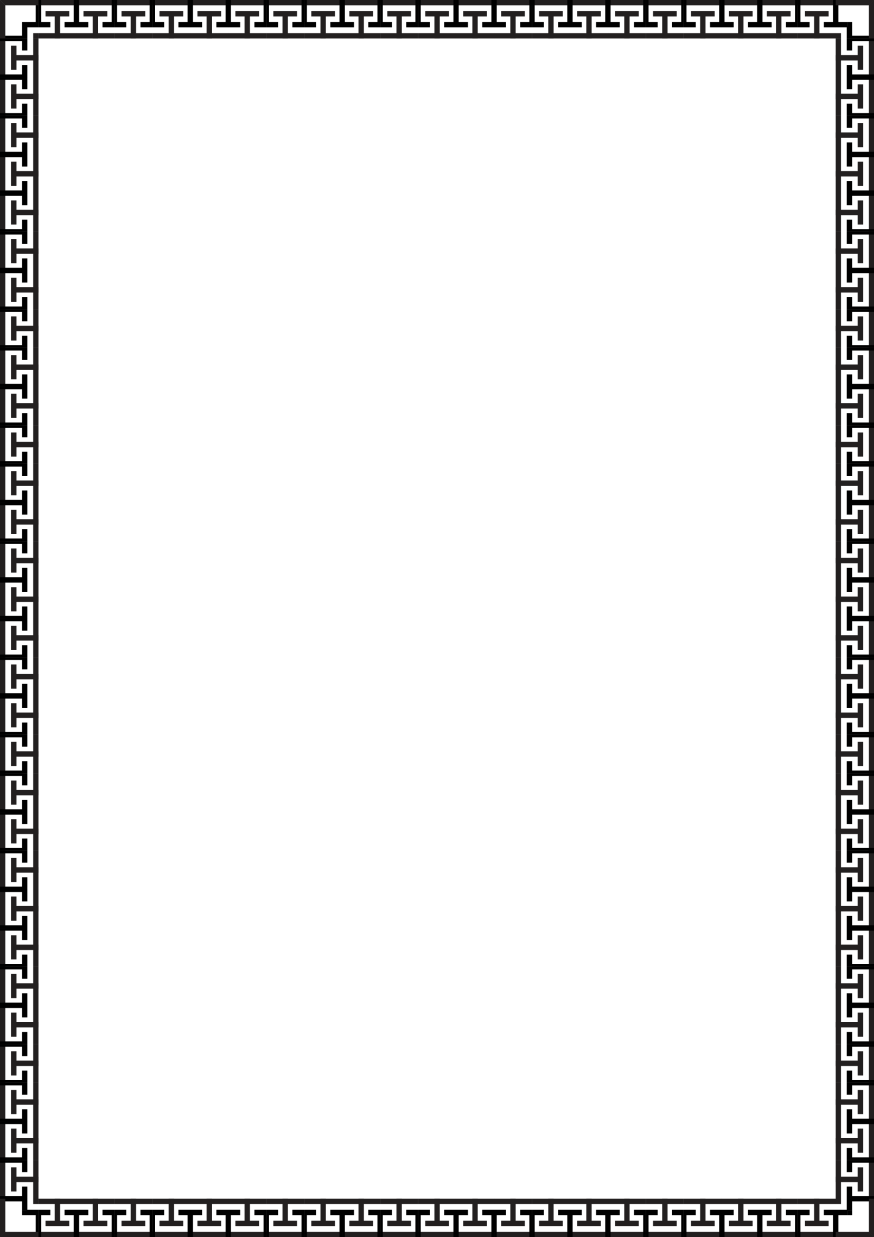 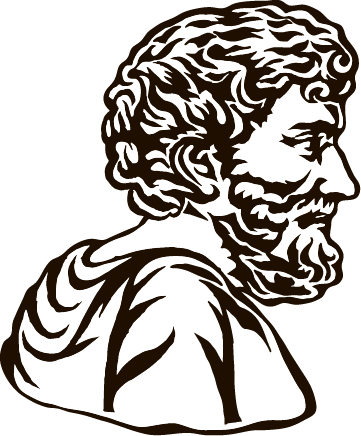 «Эзопов язык» — иносказательный язык, полный умолчаний, намёков, аллегорий.
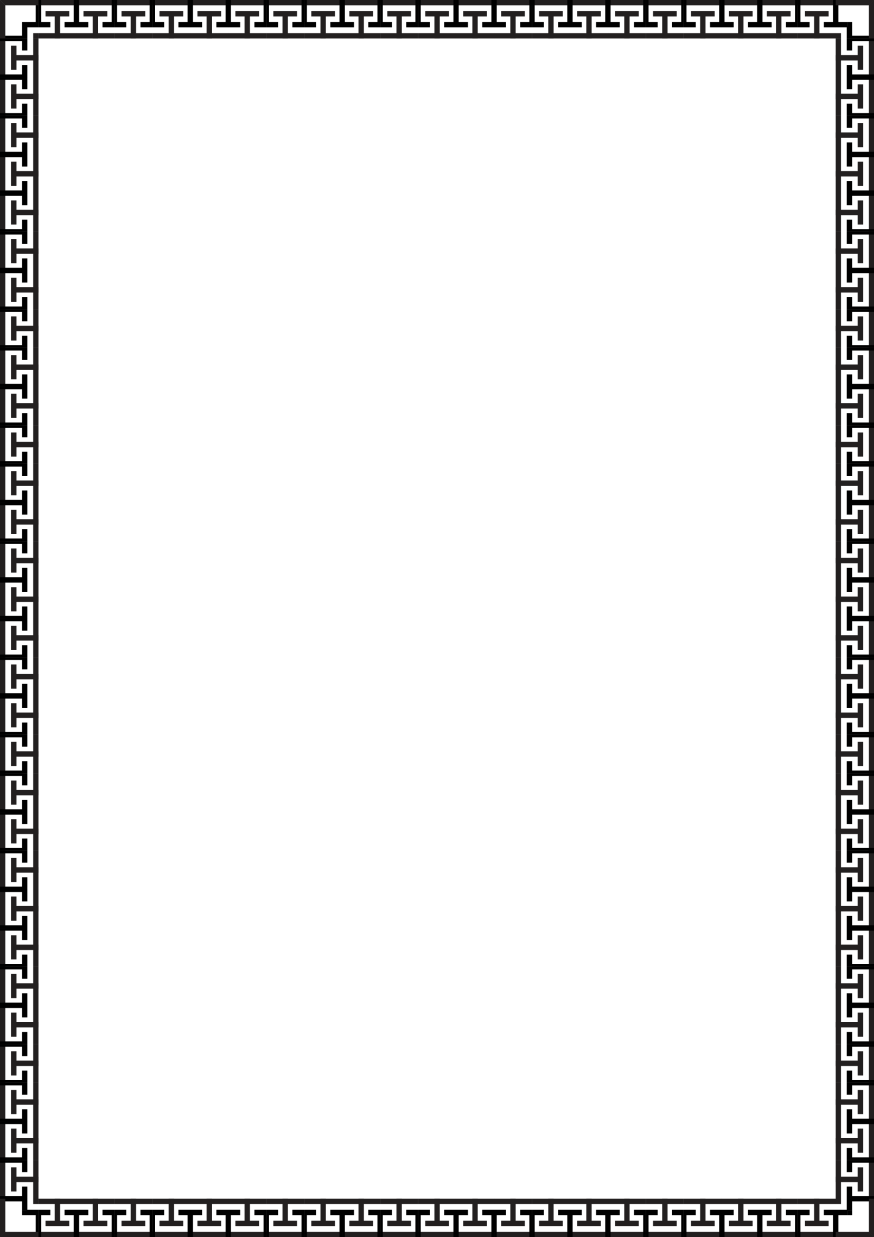 Итоги
Басня — это небольшой рассказ, часто стихотворный.

Басня состоит из двух частей: основного повествования и морали.
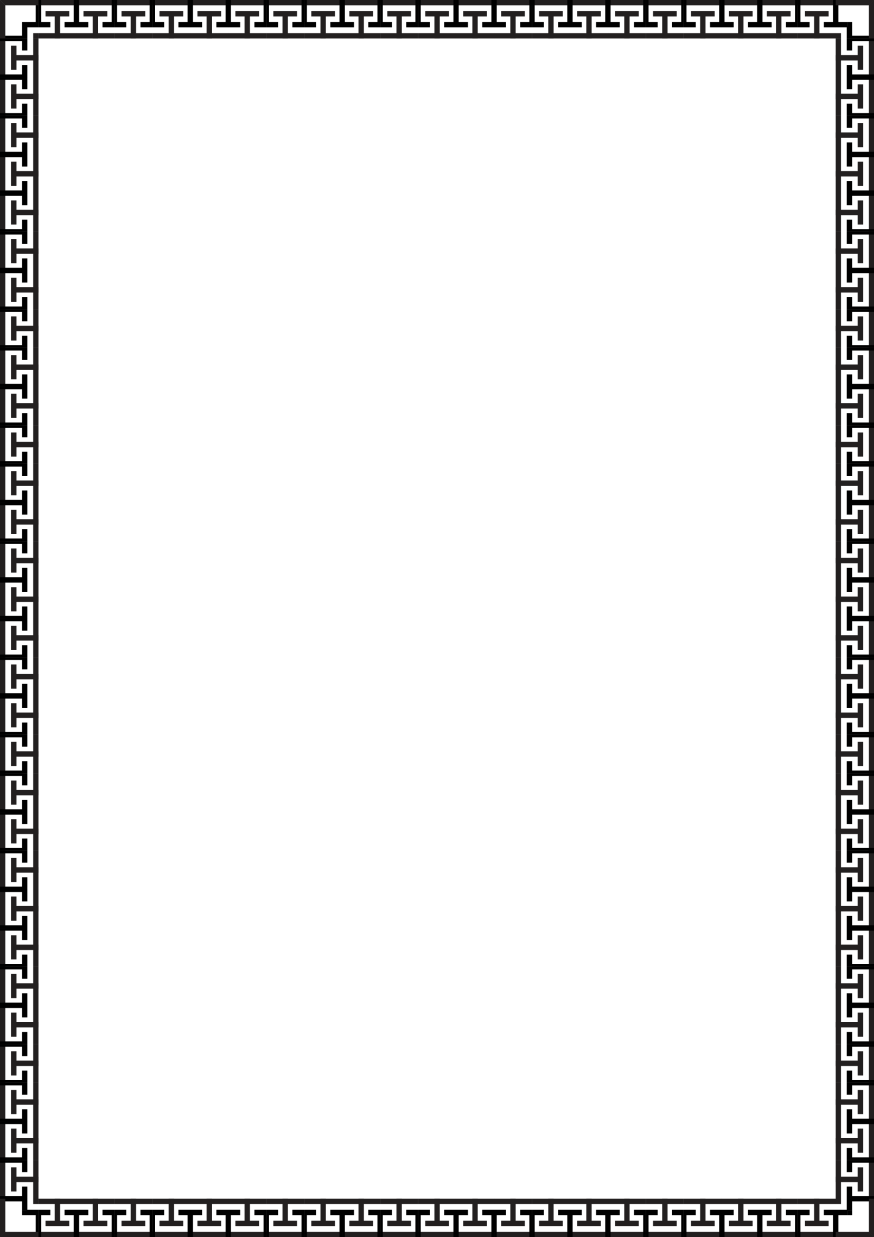 Черты басни как жанра:
аллегорическая форма;
сатирическое изображение;
герои — чаще животные;
использование диалога, просторечной лексики;
афористичность языка.
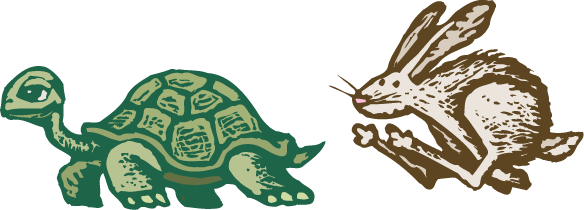